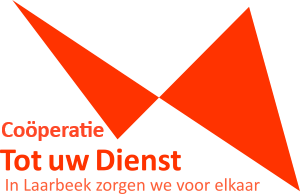 Zorgcirkels/ Netwerkcirkels
Meer eigenaarschap bij deelnemers.
Meer samen redzaam. 
Minder beroep op professional.
Hulpvraag wordt meer gewoonte.
Coöperatie Tot uw Dienst                                                                                     Tel: 06-30640121
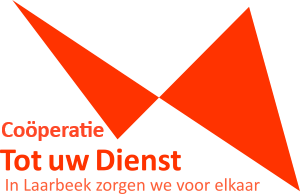 Belangrijkste vragen:
Hoe is de situatie over 6 maanden als er niks veranderd?
Hoe zouden jullie de situatie willen zien over 6 maanden?
Om van de eerste vraag naar de tweede vraag te komen zijn welke stappen nodig en wie kan je dan helpen?
Coöperatie Tot uw Dienst                                                                                   Tel: 06-30640121